大阪府指定出資法人
千里ライフサイエンス振興財団における府関与ポストの必要性
参考資料2
主な事業
法人の概要
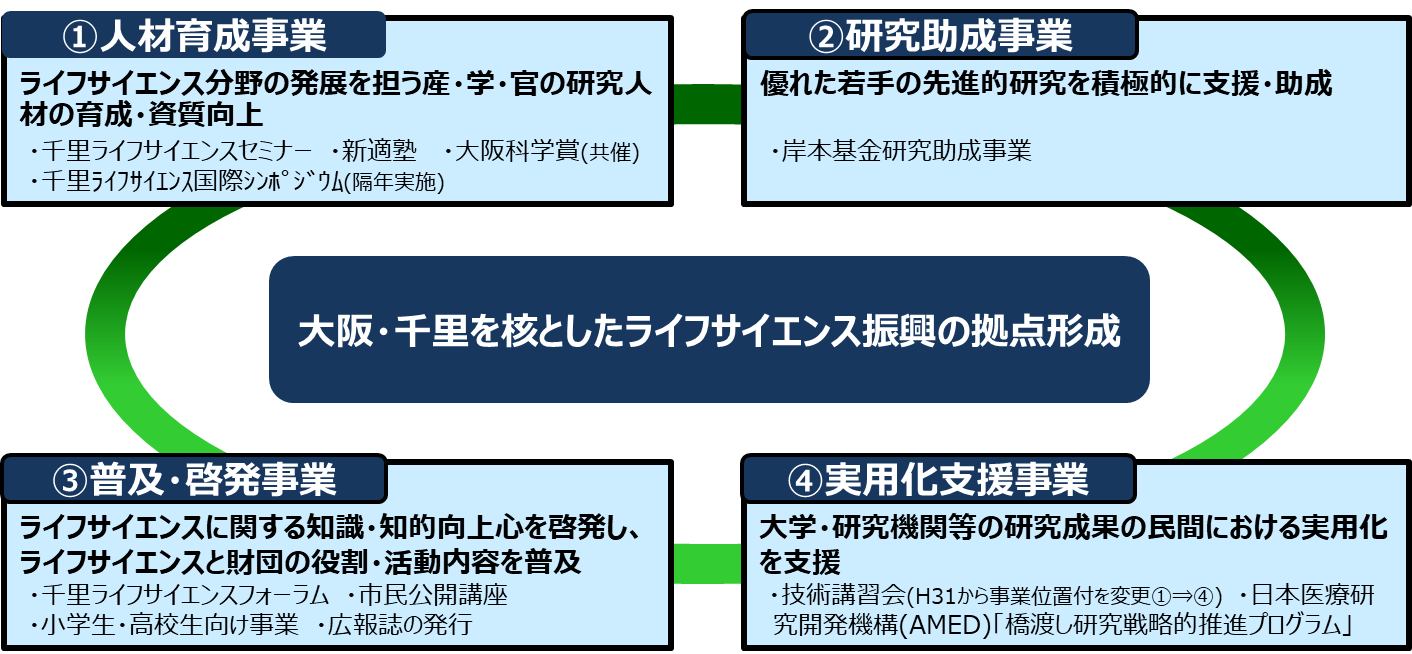 【現在の法人の課題】
①実用化支援事業の強化
②経営基盤の強化
【対応方針】
〇「実用化支援」事業の取組強化
　・国等の事業終了による「実用化支援」事業の減少
　・競争的資金の獲得をめざして、国（AMEDなど）・大学・関係機関への働きかけ強化の必要性
　⇒専務理事が専心して取り組むことができるよう、事務局長の職を分離し「実用化支援」の体制を強化。（H30年10月）
【現在の専務理事の職務】
①競争的資金の獲得による実用支援事業の強化
②事業全般、経営・財務全般の企画・執行管理。専務理事は財団業務の総括責任者。研究者である理事長（非常勤）を補佐。
③法人の効率的な資産運用（行政・金融機関との意見交換や最新情報の収集）
【対象役員に府関係者が就任する必要性】

1. 総合調整機能とワンストップ機能を担う府と、ライフサイエンス分野に関する高度・専門的な知見と人的ネットワークに強みを有する財団が車の両輪として連携し、府内ライフサイエンス産業振興を推進していくことが不可欠

2.日常的に財団を代表して利害関係者との対外折衝や産学官の調整等を行う為には、中立的な立場で大所高所から府全域を見渡すことのできる常勤役員を置くことが必要

3.競争的資金獲得を図る上で、国等とのネットワークの活用や、府内関係機関と連携調整が不可欠

　なお、理事1２名のうち1１名は非常勤で、その本務は大学教授、病院・研究機関の長、製薬企業役員であるため、上記役員の任を担うことは困難であり、官からの常勤役員の配置が必須
理事長
（非常勤）
・財団の方向性等、重大な経営判断　　・理事会などへの出席
・研究者の視点から研究促進の企画、進捗管理を指導、助言など
・理事長の補佐（実務、経営面で代行）
・財団業務の総括責任者として重要業務の担当
・競争的資金の獲得等
専務理事
事務局長の職務
事務局長の職
・実務運営上の責任者　　　　・事務局業務の掌理
・職員の指揮監督　など
事務局長
・実務面での調整事務　など